Welcome
Hydro Survey Chart Modernization
[Speaker Notes: ML]
Hydro Survey Chart Modernization
History
CADD Approach
2009 GIS Approach
New GIS (Geographic Information Systems) Approach
Introduction
The New Process
Chart Presentation
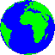 [Speaker Notes: ML]
History – CADD Approach
Existing Process
Terramodel for processing and Contours, Labels, Hatching
MicroStation for Review and Plotting
Plotted for Visual Inspection of All Features
Channel Status Sounding Labels “Eyeballed”
Charts were a “stand-alone” Product
Different Units
Different Data
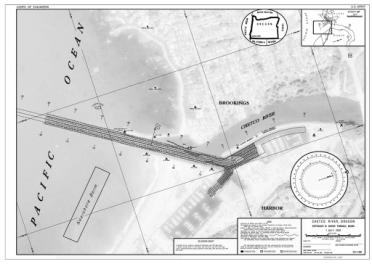 [Speaker Notes: ML]
History – CADD Approach
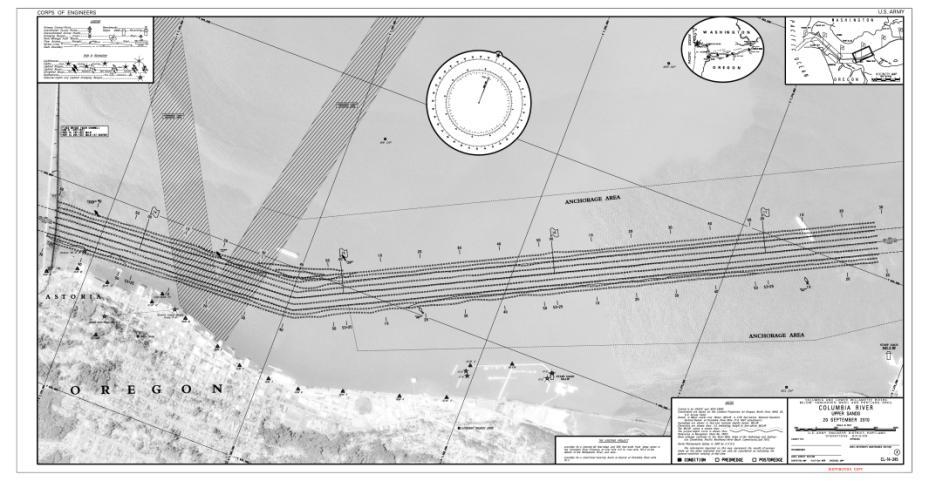 [Speaker Notes: ML]
History – 2009 GIS Approach
2009 Approach tried to Eliminate Operator Input
ESRI’s Model Builder Touted as Robust
Used Automatically Updated Data (IE: Imagery, Buoys)
Used Automated Processes (IE: Labeling)
Advantage - Great in Theory!  No Operator Input, Automated Data
Disadvantage - Relied on Others (Network, Data Stewards), Slow
Positive Results - Procedural Improvements, Carto, RD&E
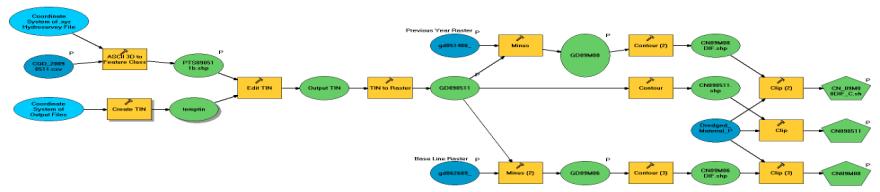 [Speaker Notes: ML]
History – 2009 GIS Approach
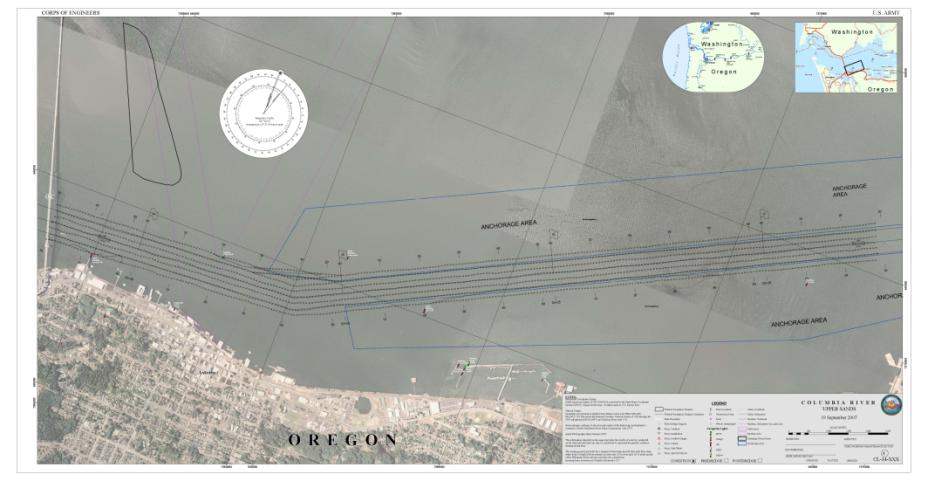 [Speaker Notes: ML]
New GIS Approach
Improve 2009 Methodology
Apply New Methodology to All Charts
ARRA Funded NCDB Team Provided Invaluable Support

Accomplished Using Two Parallel Tasks
Data Processing
Simultaneous Evaluation of ModelBuilder & Python
Extensive Data Manipulation & Business Process Improvements Required
Each step of process with OD-NWH Oversight and QA/QC

Cartography
Each Chart being Created in GIS with OD-NWH Oversight and QA/QC
Costliest part of Process – Also Most Visible (Product for Public)
Replicate Existing Chart Features Using New Storage Technique (GDB)
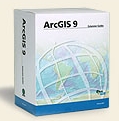 [Speaker Notes: ML]
New GIS Approach
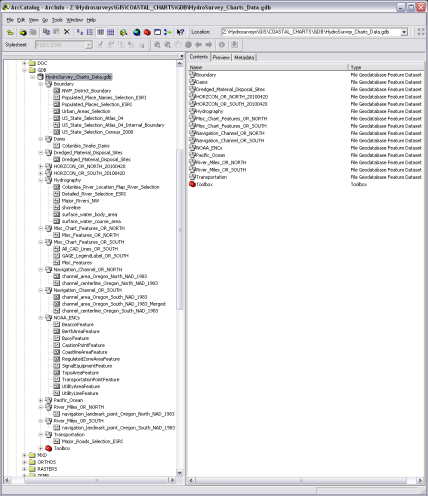 Geodatabase is a GIS Data Storage Type

 Hydrographic Survey Geodatabase Improves Chart Performance by Directing all Data
to One Central Repository

 Independent from other Corps GIS Databases

 Data Updates can Easily Replace Existing/Old Data Displayed on Charts
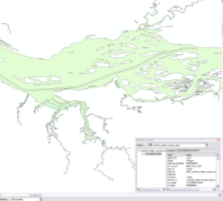 [Speaker Notes: JW]
New GIS Approach
USACE Data Verification Process

 Creation of GIS Data Sets Allowed for Analysis of Existing NWP Data

OD-NWH Approved GIS Data Include:
 Federal Navigation Channel  Framework
 River Miles
 Horizontal Control Points
 Dredged Material Placement Areas
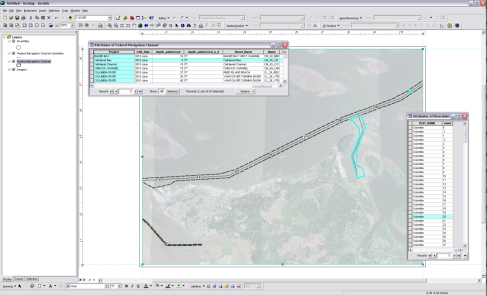 [Speaker Notes: JW]
New GIS Approach
Multi-Agency Data Usage

Allows for Standardization of Data and Symbols
Allows for Periodic Updating of Features on Charts
Removes Duplication of Efforts to Collect Data
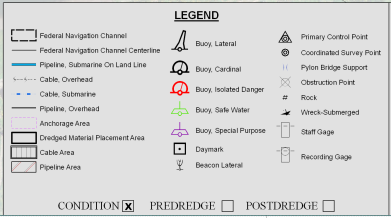 NOAA Electronic Navigation Charts (ENC’s) Data
 USDA/FSA 2009 NAIP (National Agriculture Imagery Program) Aerial Imagery
 USGS National Hydrography Dataset (NHD)
[Speaker Notes: JW]
New GIS Approach
Cartography
Data Processing
GDB
Channel Geometry
& Data
.XYZ Files
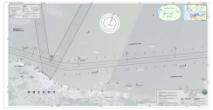 .DAT Files,
CAD Contours,
Channel Status
Numbers
GDB
XYZ Points,
Contour Lines,
Shoaling Polys
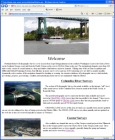 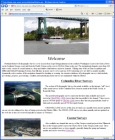 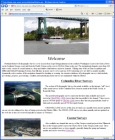 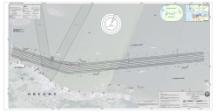 [Speaker Notes: JW]
GIS Chart Presentation
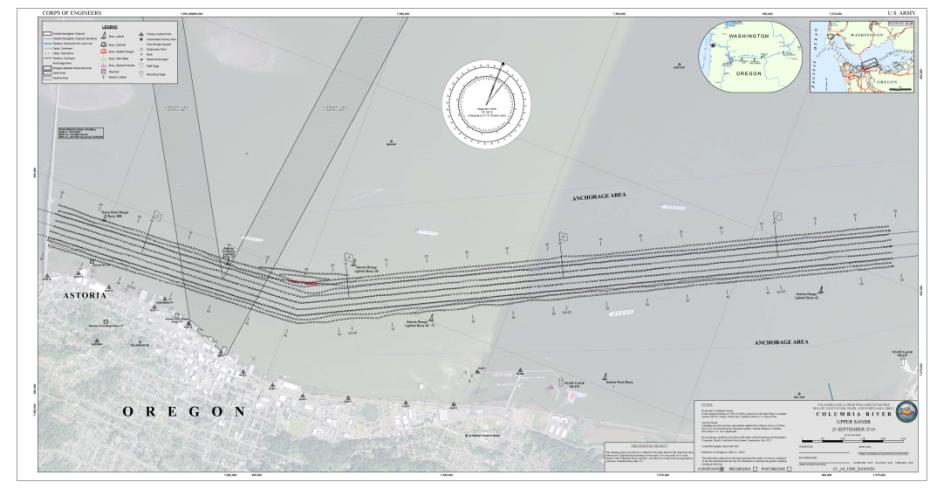 [Speaker Notes: JW]
GIS Chart Presentation
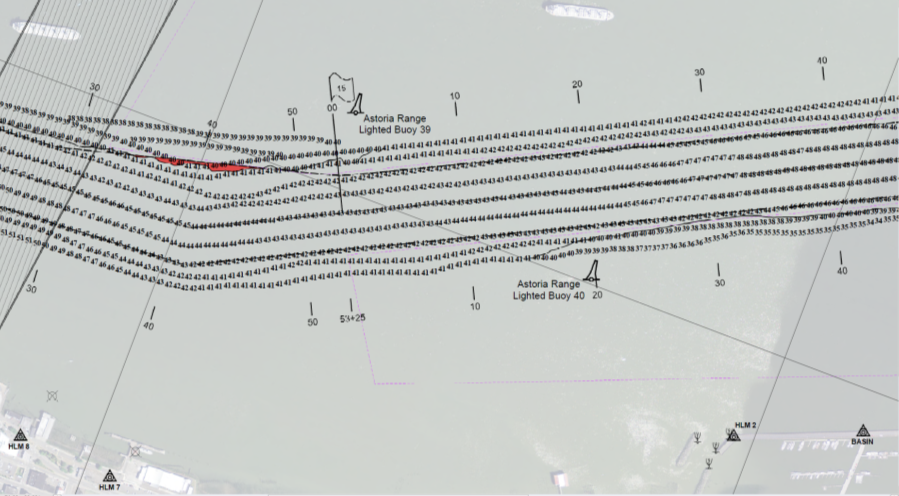 [Speaker Notes: JW]
GIS Chart Presentation
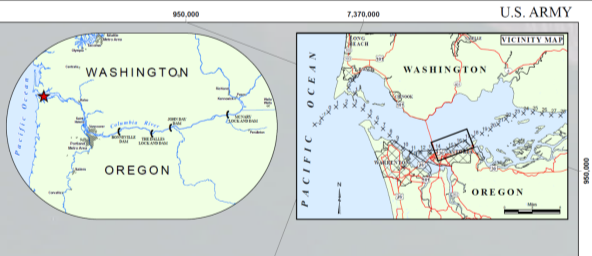 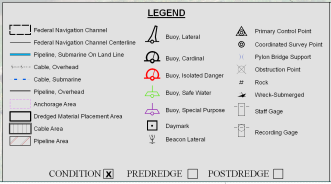 Inset Maps
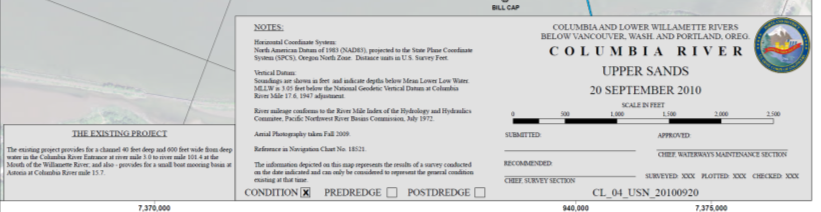 Title, Scale Bar & 
Notation
[Speaker Notes: JW]
Thank You
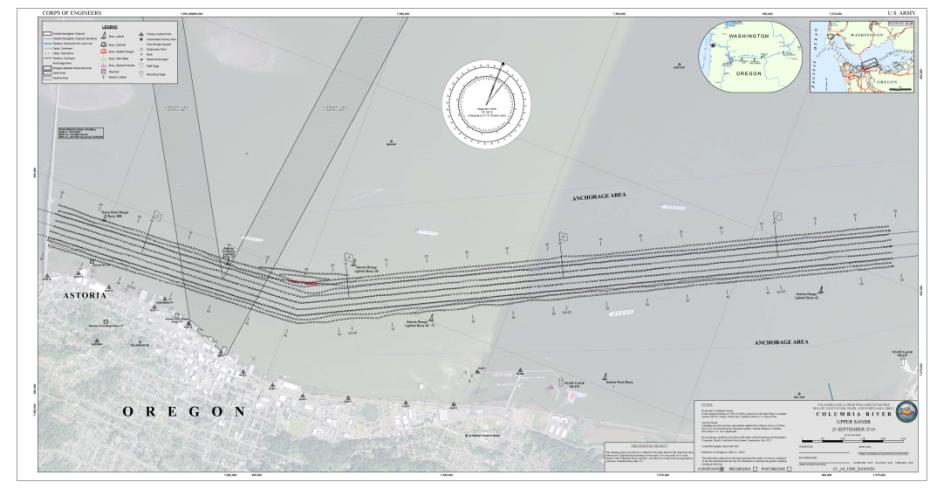 [Speaker Notes: JW/ML]